Poll Questions 1 & 2 Results
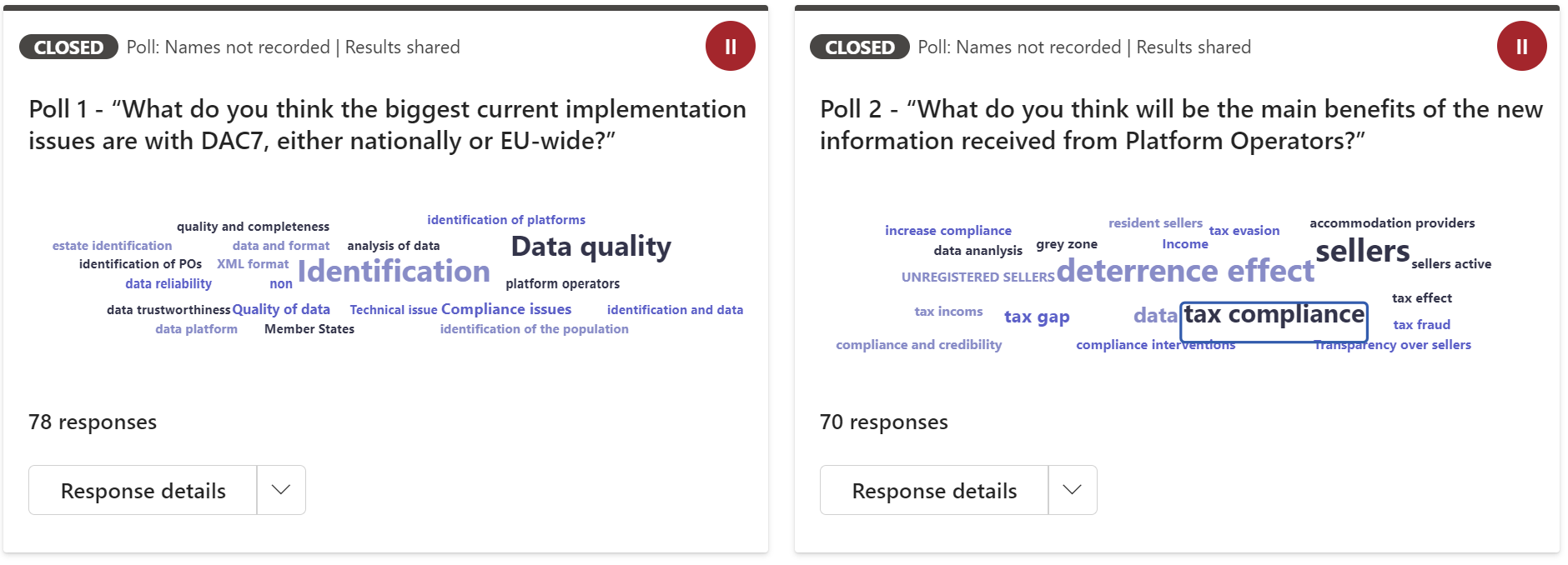 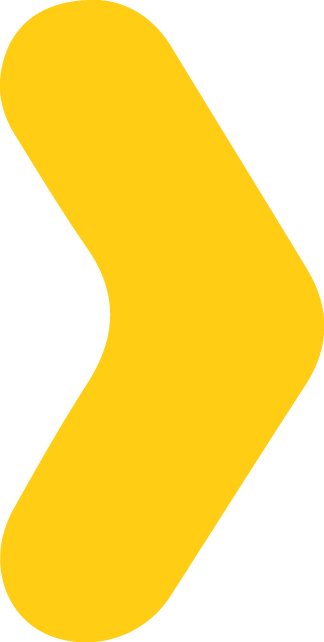 Webinar
11 December 2024